Yrkeshygieniske-grenseverdier (YGV)
Et hierarki av 
vurderingskriterier og verktøy

NYF Årskonferanse Tromsø 2013

Hans Thore Smedbold
Disposisjon
Innledning / bakgrunn
Spørreundersøkelse 
Hierarki av vurderingskriterier og verktøy
Erfaringer fra andre konferanser
Tradisjonelle YGVer
TLVs, WEELs, MAKs,  etc.
Norske tiltaks- og grenseverdier
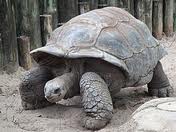 Spørreundersøkelse
Bedre forstå hvordan vi som gruppe tenker rundt og forstår YGV og hvilke muligheter vi har
Bidra til refleksjon, ideer og diskusjon rundt YGV

Lignende undersøkelser er gjennomført i forbindelse med andre konferanser:
BOHS2012 
AIHCE2012 
AIOH2012
AIHA Teleweb 2013
SAIHA 2013
NOTE:  These surveys represent a biased sample of OH/IH professionals who attend conferences.
http://pollev.com/nyf2013
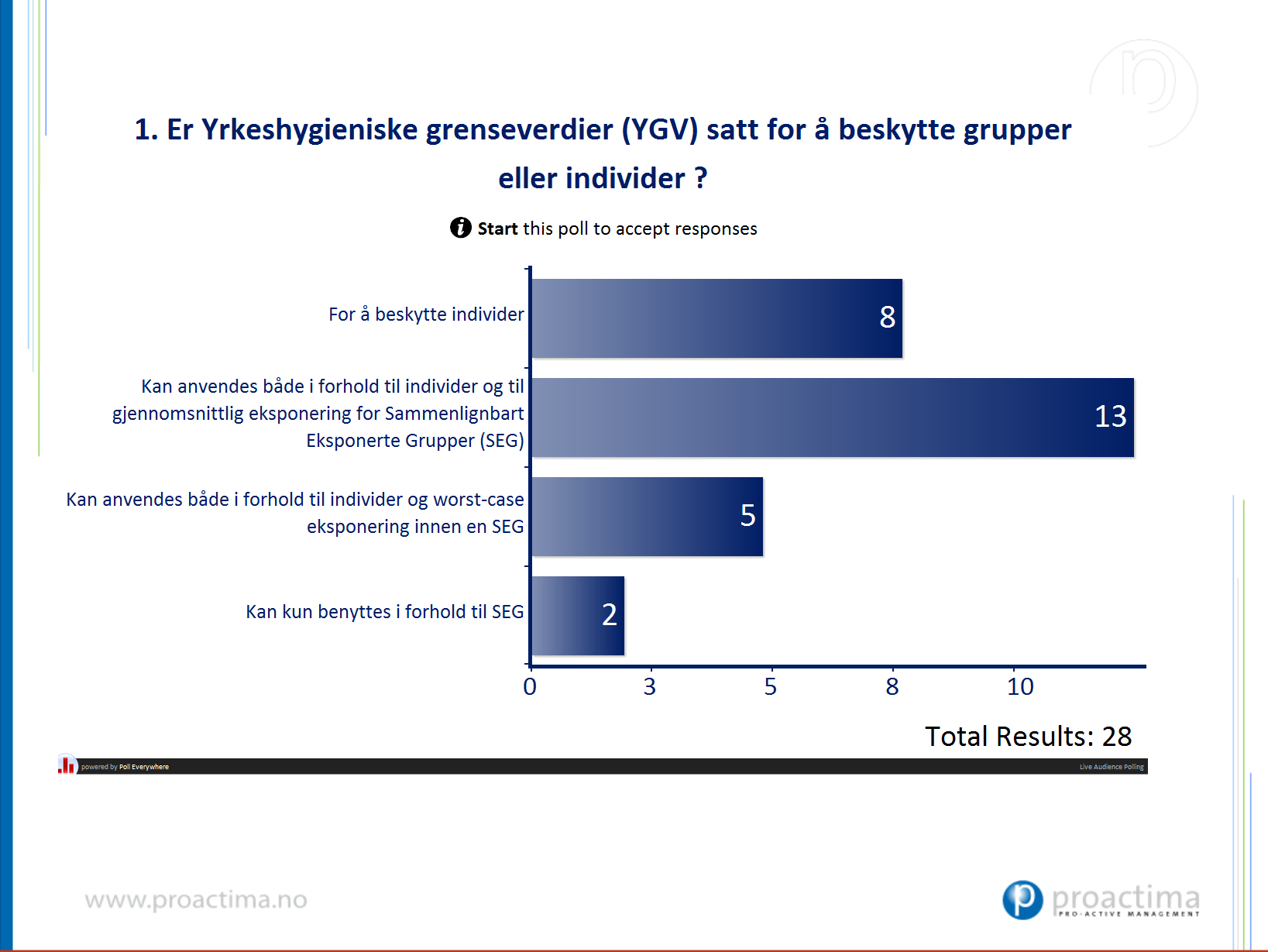 Are OELs set to protect individuals or groups of individuals?
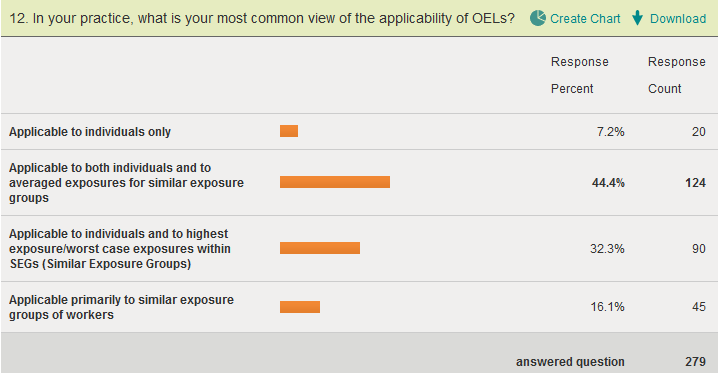 Do IH Professionals really know how to interpret OELs?
Is this clear in the TLV Documentation?  (Answer = NO!)
Do you think that a workshop on “Interpreting OELs” 
sponsored by ACGIH would be successful?  (YES!)
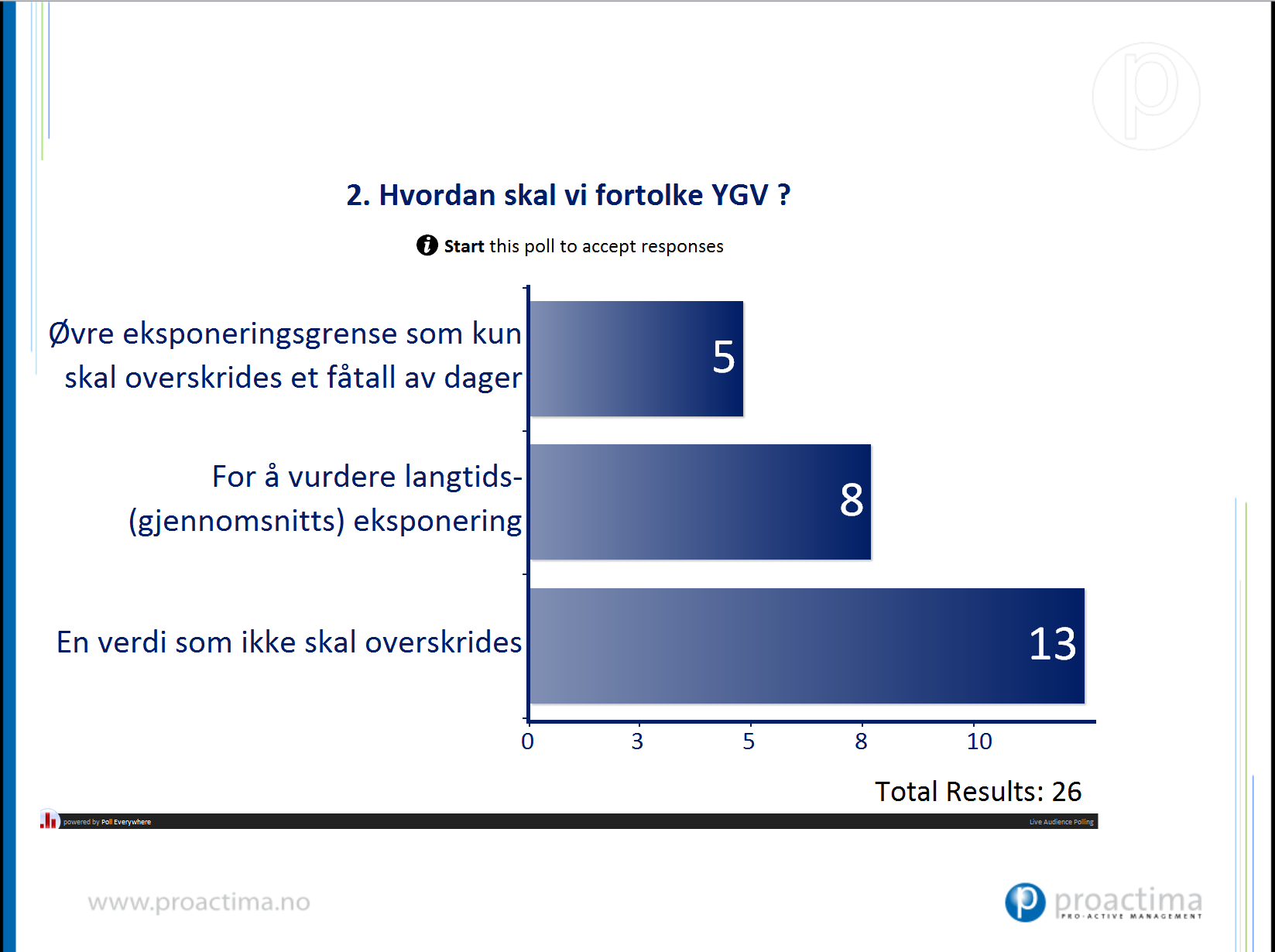 How do we apply different OEL across our profession?
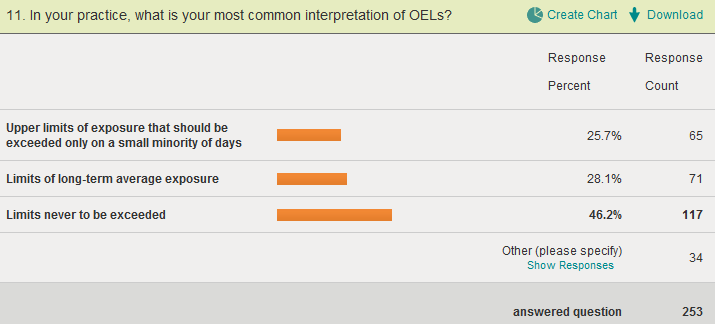 Exposure 
Management
(8 hour TWA)

Or 

Exposure Matrix
(Epi Study)

Or

Exposure 
Management
(Ceiling Limit)
Do you think that a workshop on “Interpreting OELs” 
sponsored by ACGIH would be successful?  (YES!)
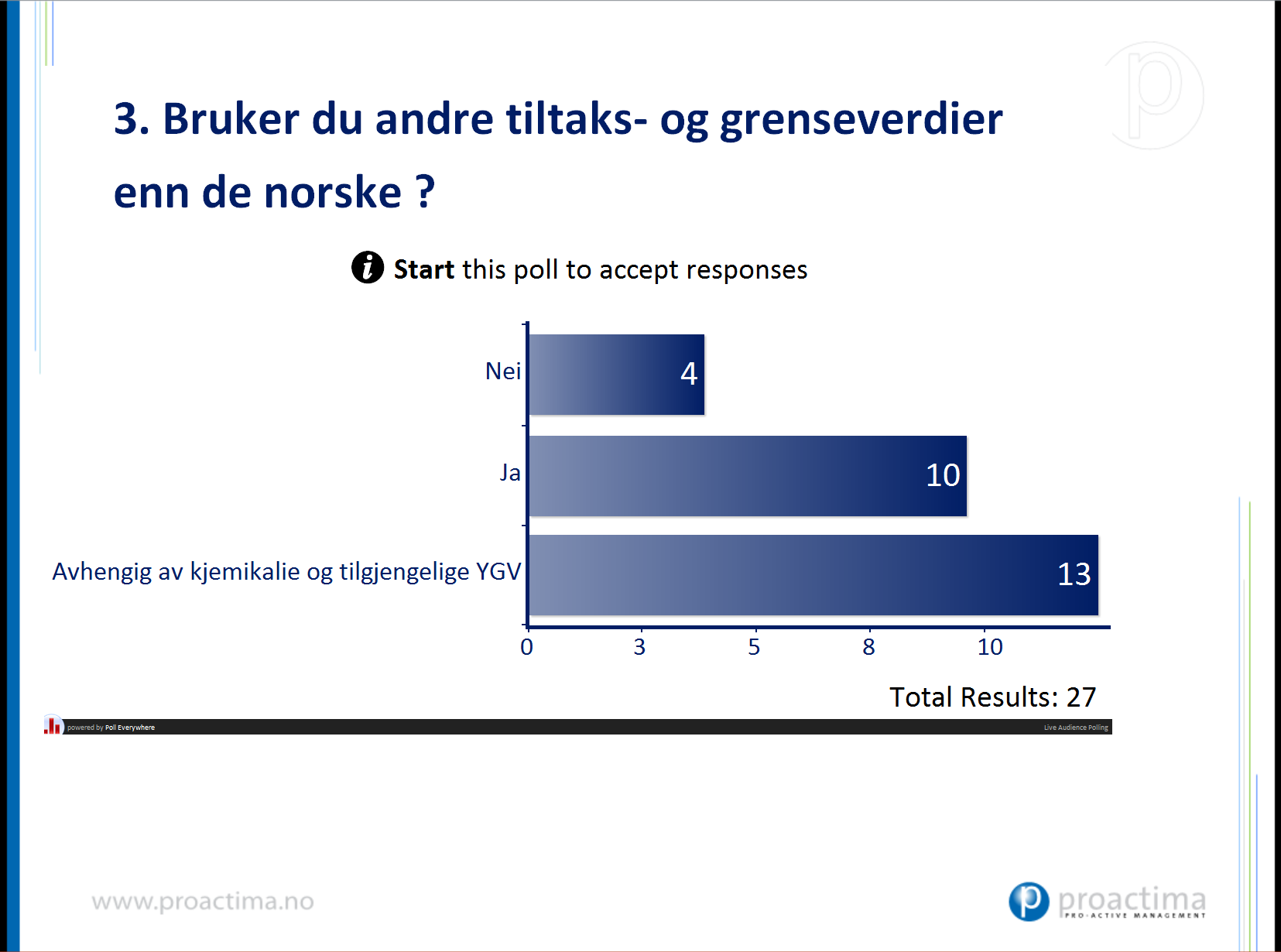 From BOHS 2012 (pre-session)
Only Compliance or Risk Management?
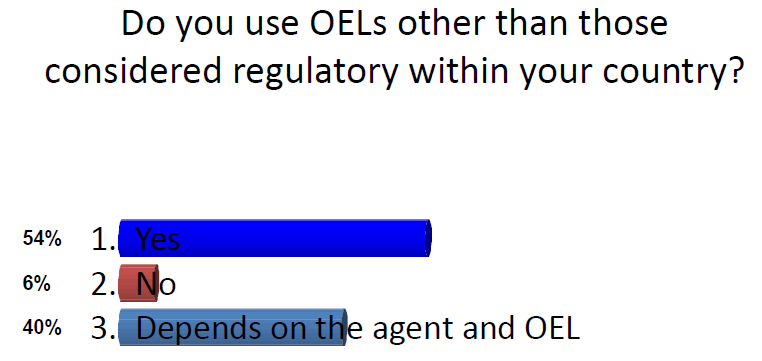 Which OELs do you rely on? (Multiple responses were allowed for this one.)
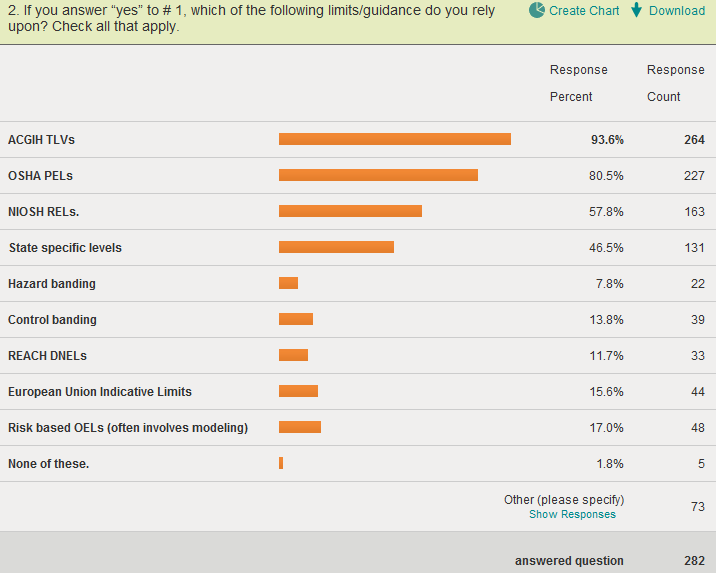 UK WELs, AIHA WEELs, MAKs & Corporate OELs
AIHCE2012
Occupational or Consumer or Both?
Is ACGIH missing an opportunity with Consumer Limits?
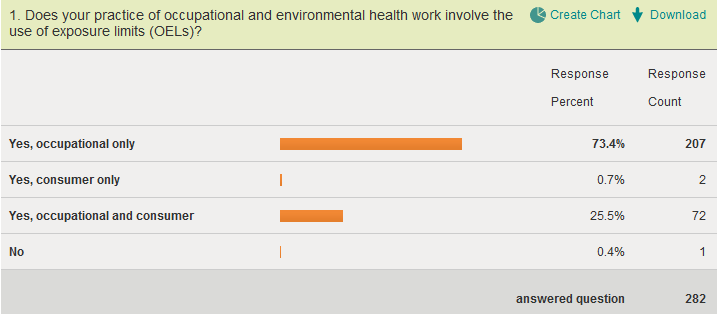 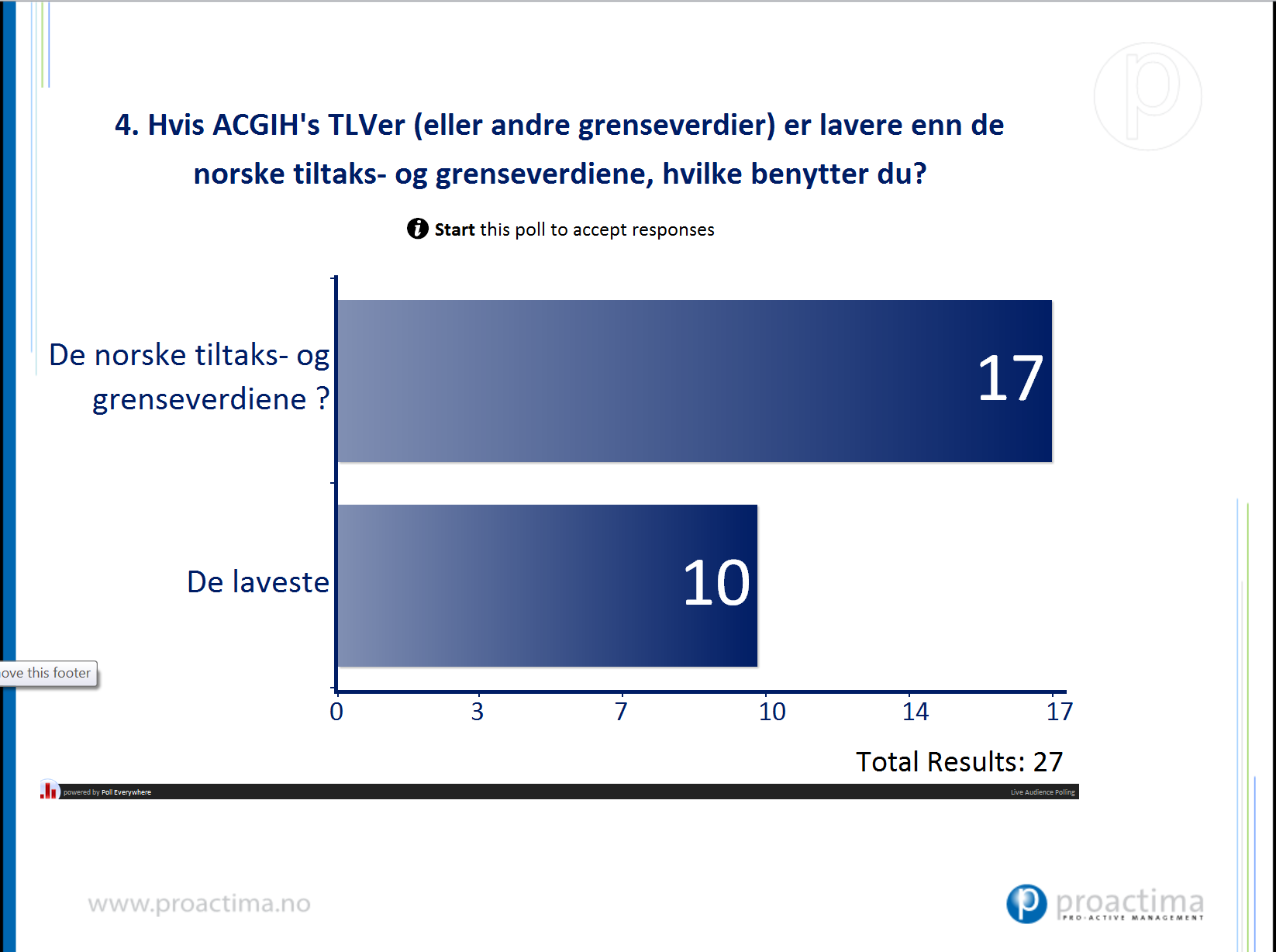 What if the ACGIH TLV is lower than the applicable regulatory OEL?
Are people focused on only Compliance or Risk Management?
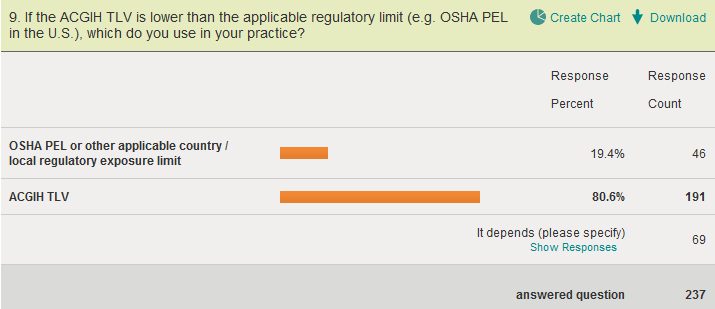 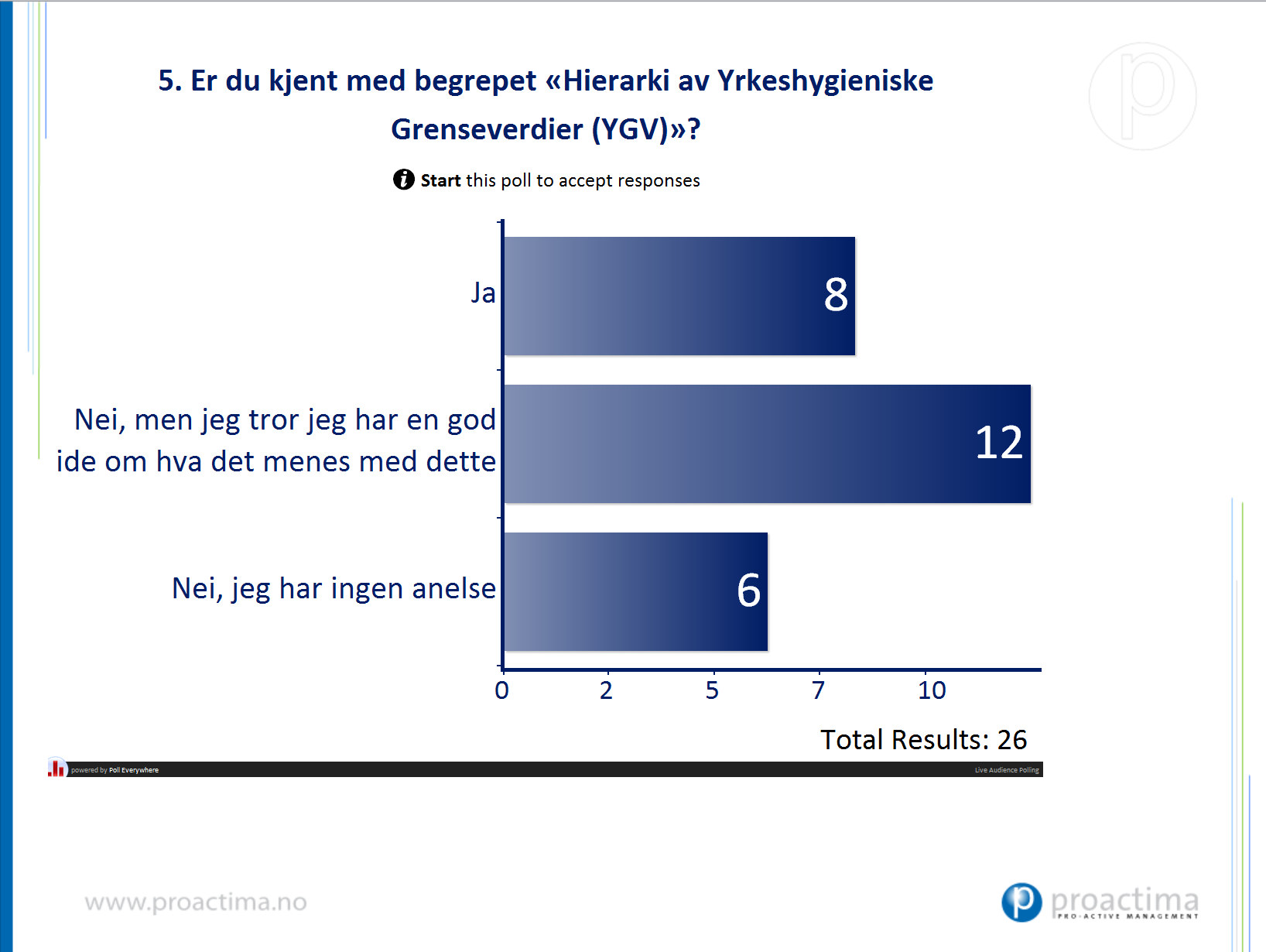 Familiar with “Hierarchy of OELs”?
Pre-session question, large majority “has a clue”
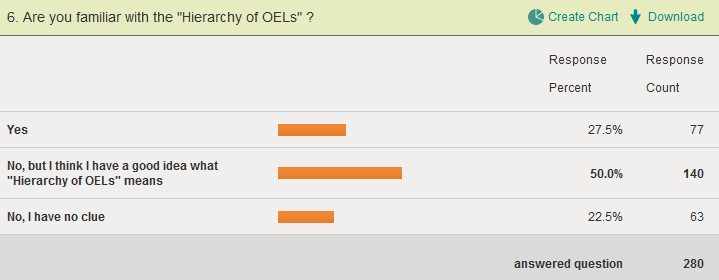 “Working OELs / Hazard Bands”
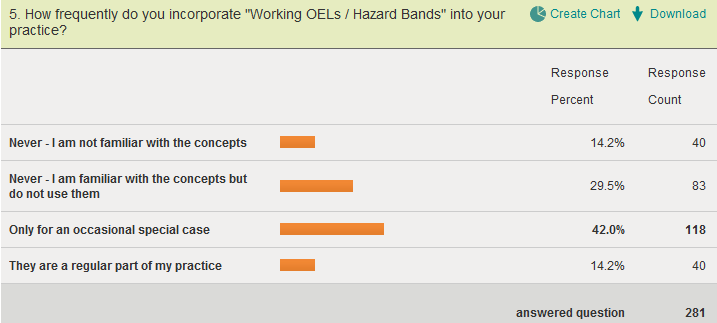 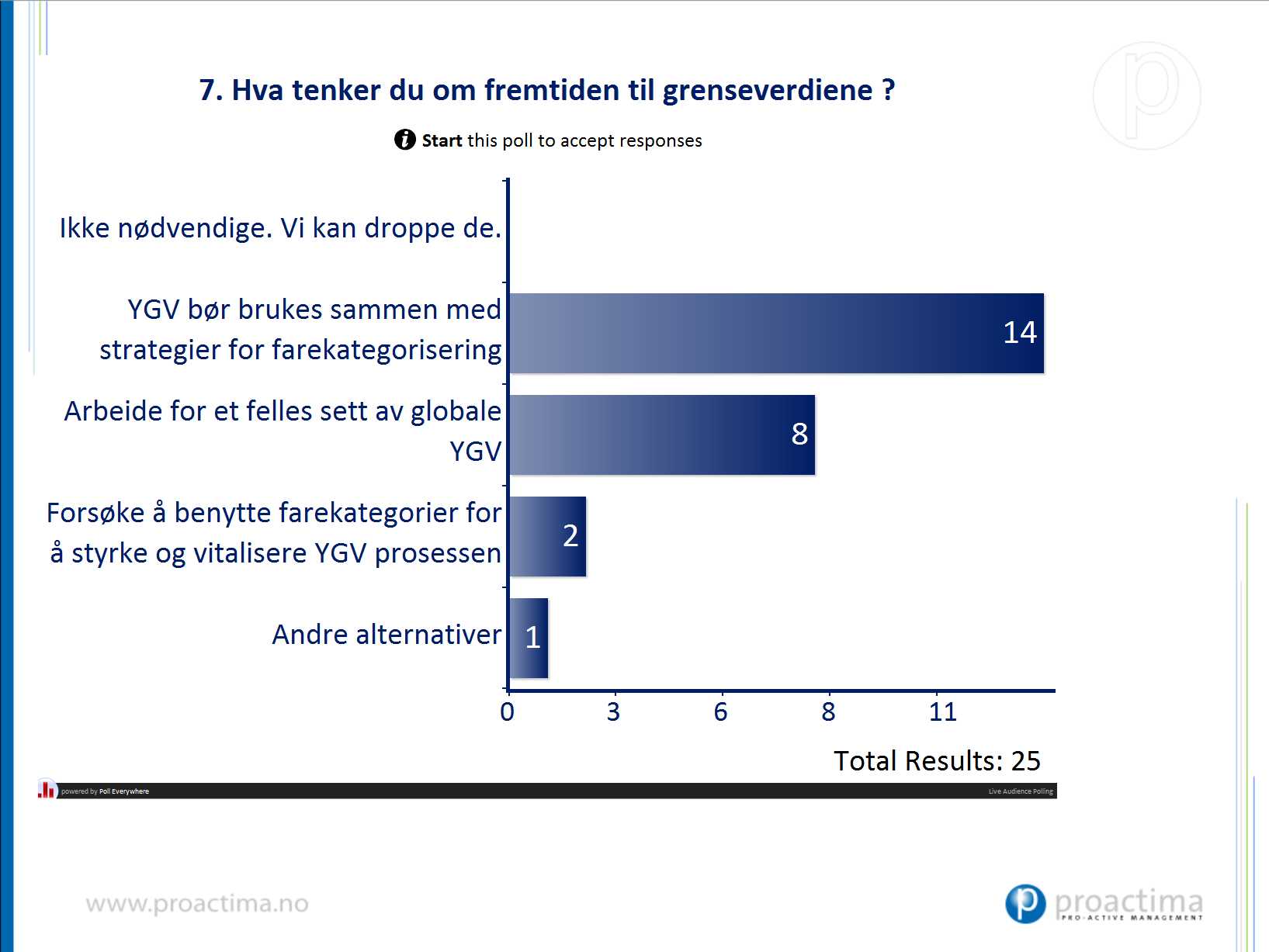 From BOHS 2012 (post-session)
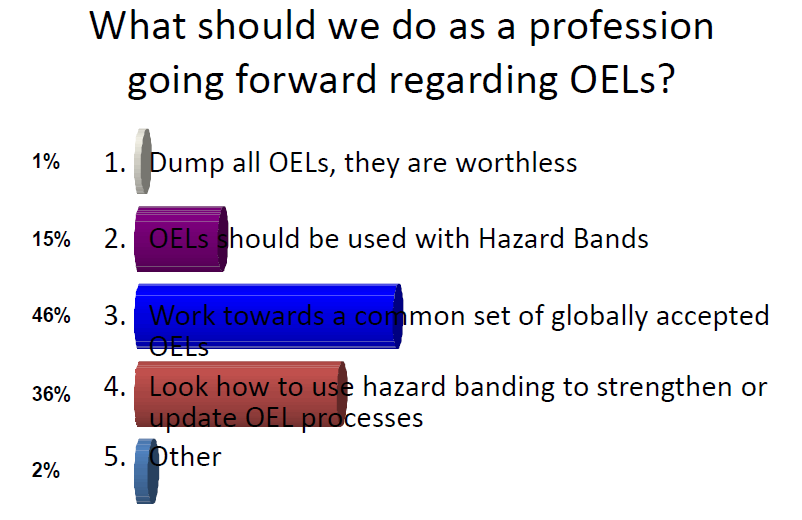 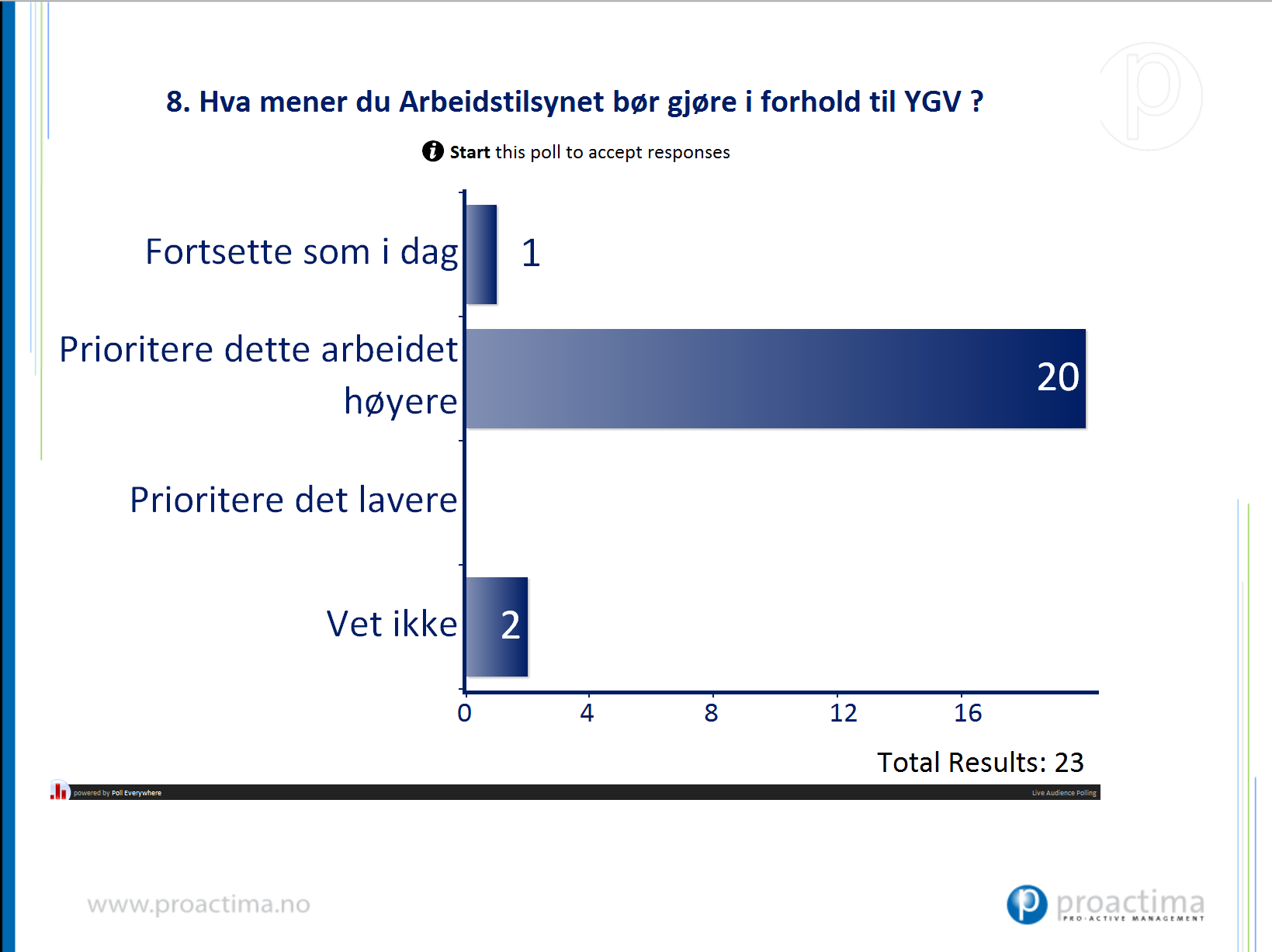 Beskytte arbeidere og andre best muligHierarki av vurderingskriterier  og verktøy
KVALITET / SIKKERHET I EKSPONERINGSVURDER.
GRAD AV TILLIT TIL EN BARRIERE
TILGANG PÅ TOXIKOLOGISKE DATA
Strategi basert på iboende fare (fra AIHA, S. Rippel)
[Speaker Notes: This slide depicts a very high level DRAFT summary of the five OEBs under consideration, the GHS “signal words” that are associated with each band, and anticipated OEL ranges for each band.  In the row marked “Examples of health outcomes and potency considerations” you can see how the health outcomes range from minor, reversible health effects at relatively high doses to irreversible effects at moderate doses, to irreversible effects, including death, at low doses.  In the row marked “examples of GHS hazard statements and hazard categories, you can see the language that will be included in SDS and the associated hazard categories.  We are now in the process of determining how close our OEBs come to NIOSH RELs.]
<?xml version="1.0"?><AllQuestions />
<?xml version="1.0"?><Settings><answerBulletFormat>Numeric</answerBulletFormat><answerNowAutoInsert>No</answerNowAutoInsert><answerNowStyle>Explosion</answerNowStyle><answerNowText>Answer Now</answerNowText><chartColors>Use PowerPoint Color Scheme</chartColors><chartType>Horizontal</chartType><correctAnswerIndicator>Checkmark</correctAnswerIndicator><countdownAutoInsert>No</countdownAutoInsert><countdownSeconds>10</countdownSeconds><countdownSound>TicToc.wav</countdownSound><countdownStyle>Box</countdownStyle><gridAutoInsert>No</gridAutoInsert><gridFillStyle>Answered</gridFillStyle><gridFillColor>0,0,0</gridFillColor><gridOpacity>100%</gridOpacity><gridTextStyle>Keypad #</gridTextStyle><inputSource>Response Devices</inputSource><multipleResponseDivisor># of Responses</multipleResponseDivisor><participantsLeaderBoard>5</participantsLeaderBoard><percentageDecimalPlaces>0</percentageDecimalPlaces><responseCounterAutoInsert>No</responseCounterAutoInsert><responseCounterStyle>Oval</responseCounterStyle><responseCounterDisplayValue># of Votes Received</responseCounterDisplayValue><insertObjectUsingColor>Blue</insertObjectUsingColor><showResults>Yes</showResults><teamColors>User Defined</teamColors><teamIdentificationType>None</teamIdentificationType><teamScoringType>Voting pads only</teamScoringType><teamScoringDecimalPlaces>1</teamScoringDecimalPlaces><teamIdentificationItem></teamIdentificationItem><teamsLeaderBoard>5</teamsLeaderBoard><teamName1></teamName1><teamName2></teamName2><teamName3></teamName3><teamName4></teamName4><teamName5></teamName5><teamName6></teamName6><teamName7></teamName7><teamName8></teamName8><teamName9></teamName9><teamName10></teamName10><showControlBar>Slides with Get Feedback Objects</showControlBar><defaultCorrectPointValue>100</defaultCorrectPointValue><defaultIncorrectPointValue>0</defaultIncorrectPointValue><chartColor1>187,224,227</chartColor1><chartColor2>51,51,153</chartColor2><chartColor3>0,153,153</chartColor3><chartColor4>153,204,0</chartColor4><chartColor5>128,128,128</chartColor5><chartColor6>0,0,0</chartColor6><chartColor7>0,102,204</chartColor7><chartColor8>204,204,255</chartColor8><chartColor9>255,0,0</chartColor9><chartColor10>255,255,0</chartColor10><teamColor1>187,224,227</teamColor1><teamColor2>51,51,153</teamColor2><teamColor3>0,153,153</teamColor3><teamColor4>153,204,0</teamColor4><teamColor5>128,128,128</teamColor5><teamColor6>0,0,0</teamColor6><teamColor7>0,102,204</teamColor7><teamColor8>204,204,255</teamColor8><teamColor9>255,0,0</teamColor9><teamColor10>255,255,0</teamColor10><displayAnswerImagesDuringVote>Yes</displayAnswerImagesDuringVote><displayAnswerImagesWithResponses>Yes</displayAnswerImagesWithResponses><displayAnswerTextDuringVote>Yes</displayAnswerTextDuringVote><displayAnswerTextWithResponses>Yes</displayAnswerTextWithResponses><questionSlideID></questionSlideID><controlBarState>Expanded</controlBarState><isGridColorKnownColor>True</isGridColorKnownColor><gridColorName>Yellow</gridColorName><AutoRec></AutoRec><AutoRecTimeIntrvl></AutoRecTimeIntrvl><chartVotesView>Percentage</chartVotesView><chartLabelsColor>0,0,0</chartLabelsColor><isChartLabelColorKnownColor>True</isChartLabelColorKnownColor><chartLabelColorName>Black</chartLabelColorName><chartXAxisLabelType>Full Text</chartXAxisLabelType></Settings>
<?xml version="1.0"?><AllAnswers />
Hierarki av YGVer
Basert på bedre kunnskap om toksikologi og epidemiologi kan vi bevege oss oppover i  hierarkiet av YGVer.
Most Extensive Data Requirements 
(human epidemiology studies)
> quality, > certainty
Helsebaserte YGVer
 Regulatory, Authoritative
Traditional
(TLVs, MAKs, WEELs, PELs, MACs, RELs,…)
Bedrifts eller bransje YGVer
(internal company, trade association, vendor limits)
Moderate Data Requirements 
(in vitro and animal studies and anecdotal reports of human health effects)
> quality, > certainty
Preskriptive Prosess Baserte YGVer
(REACH DNELs/DMELs)
Least Data  Requirements 
(in vitro and animal studies)
Strategier basert på ibonede fare
Pharmaceutical banding
Occupational exposure bands
Hazard Banding + Exposure Banding   Control Banding
<?xml version="1.0"?><AllQuestions />
<?xml version="1.0"?><Settings><answerBulletFormat>Numeric</answerBulletFormat><answerNowAutoInsert>No</answerNowAutoInsert><answerNowStyle>Explosion</answerNowStyle><answerNowText>Answer Now</answerNowText><chartColors>Use PowerPoint Color Scheme</chartColors><chartType>Horizontal</chartType><correctAnswerIndicator>Checkmark</correctAnswerIndicator><countdownAutoInsert>No</countdownAutoInsert><countdownSeconds>10</countdownSeconds><countdownSound>TicToc.wav</countdownSound><countdownStyle>Box</countdownStyle><gridAutoInsert>No</gridAutoInsert><gridFillStyle>Answered</gridFillStyle><gridFillColor>0,0,0</gridFillColor><gridOpacity>100%</gridOpacity><gridTextStyle>Keypad #</gridTextStyle><inputSource>Response Devices</inputSource><multipleResponseDivisor># of Responses</multipleResponseDivisor><participantsLeaderBoard>5</participantsLeaderBoard><percentageDecimalPlaces>0</percentageDecimalPlaces><responseCounterAutoInsert>No</responseCounterAutoInsert><responseCounterStyle>Oval</responseCounterStyle><responseCounterDisplayValue># of Votes Received</responseCounterDisplayValue><insertObjectUsingColor>Blue</insertObjectUsingColor><showResults>Yes</showResults><teamColors>User Defined</teamColors><teamIdentificationType>None</teamIdentificationType><teamScoringType>Voting pads only</teamScoringType><teamScoringDecimalPlaces>1</teamScoringDecimalPlaces><teamIdentificationItem></teamIdentificationItem><teamsLeaderBoard>5</teamsLeaderBoard><teamName1></teamName1><teamName2></teamName2><teamName3></teamName3><teamName4></teamName4><teamName5></teamName5><teamName6></teamName6><teamName7></teamName7><teamName8></teamName8><teamName9></teamName9><teamName10></teamName10><showControlBar>Slides with Get Feedback Objects</showControlBar><defaultCorrectPointValue>100</defaultCorrectPointValue><defaultIncorrectPointValue>0</defaultIncorrectPointValue><chartColor1>187,224,227</chartColor1><chartColor2>51,51,153</chartColor2><chartColor3>0,153,153</chartColor3><chartColor4>153,204,0</chartColor4><chartColor5>128,128,128</chartColor5><chartColor6>0,0,0</chartColor6><chartColor7>0,102,204</chartColor7><chartColor8>204,204,255</chartColor8><chartColor9>255,0,0</chartColor9><chartColor10>255,255,0</chartColor10><teamColor1>187,224,227</teamColor1><teamColor2>51,51,153</teamColor2><teamColor3>0,153,153</teamColor3><teamColor4>153,204,0</teamColor4><teamColor5>128,128,128</teamColor5><teamColor6>0,0,0</teamColor6><teamColor7>0,102,204</teamColor7><teamColor8>204,204,255</teamColor8><teamColor9>255,0,0</teamColor9><teamColor10>255,255,0</teamColor10><displayAnswerImagesDuringVote>Yes</displayAnswerImagesDuringVote><displayAnswerImagesWithResponses>Yes</displayAnswerImagesWithResponses><displayAnswerTextDuringVote>Yes</displayAnswerTextDuringVote><displayAnswerTextWithResponses>Yes</displayAnswerTextWithResponses><questionSlideID></questionSlideID><controlBarState>Expanded</controlBarState><isGridColorKnownColor>True</isGridColorKnownColor><gridColorName>Yellow</gridColorName><AutoRec></AutoRec><AutoRecTimeIntrvl></AutoRecTimeIntrvl><chartVotesView>Percentage</chartVotesView><chartLabelsColor>0,0,0</chartLabelsColor><isChartLabelColorKnownColor>True</isChartLabelColorKnownColor><chartLabelColorName>Black</chartLabelColorName><chartXAxisLabelType>Full Text</chartXAxisLabelType></Settings>
<?xml version="1.0"?><AllAnswers />
Vurdering av eksponering

Collect all relevant exposure information and assess exposure risk against 
“Hazard Criteria”
Vurdering av iboende fare

Identify and Define 
“Hazard Criteria” 
Hazard Bands (OEBs)
Exposure Limits (OELs)
Physical, Biological, Chemical
Skin Notations,…
Risikostyring
Define Controls & Exposure Management Programs Utilizing the Hierarchy of Controls
Verifiser (Revurder hvis nødvendig)
Erkjenne
Kontrollere
+
+
Vurdere
Identifisere
Verifisere
Grunnleggende yrkeshygienisk arbeid (YHR –modell)
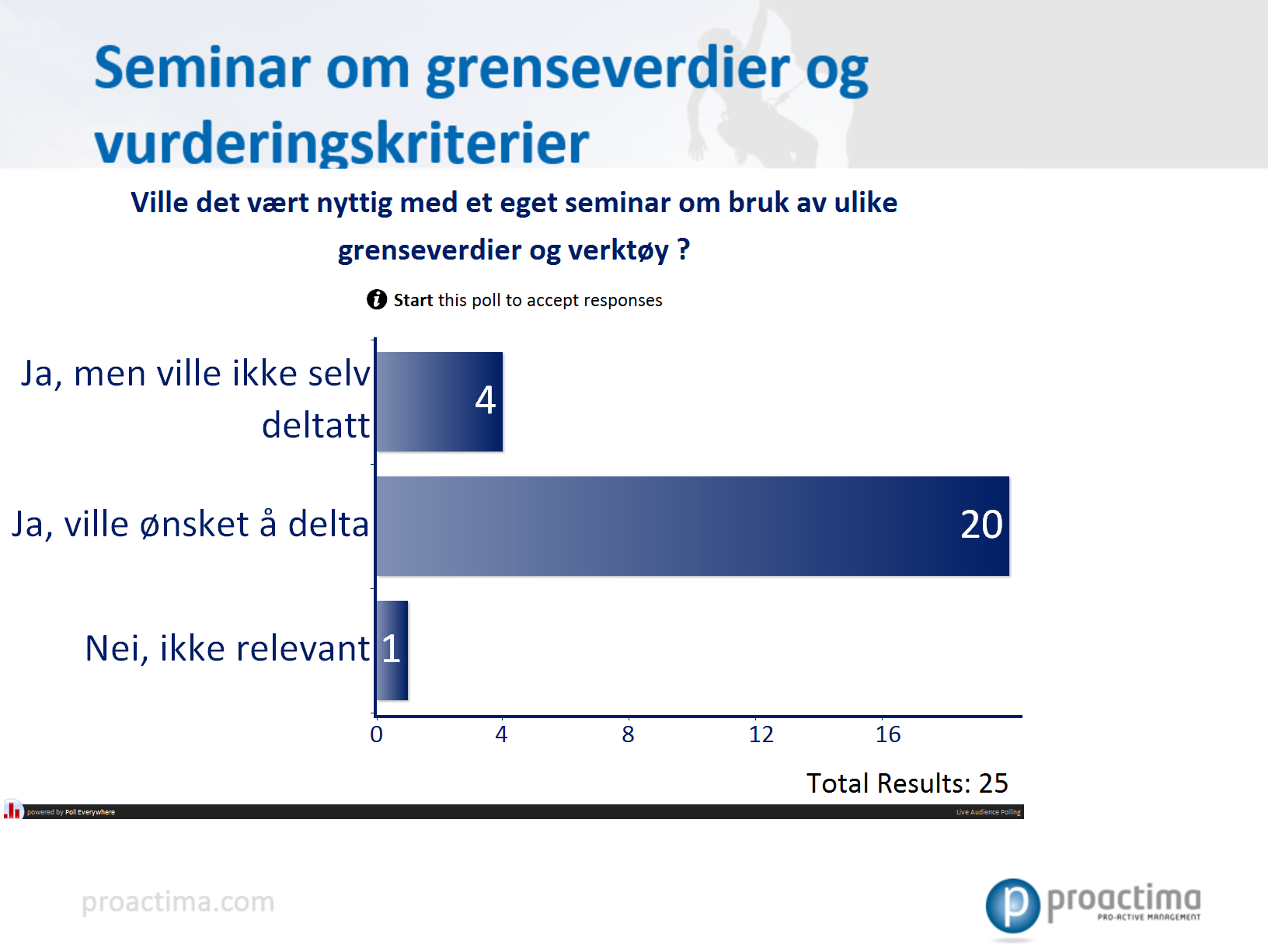 Do you understand the strengths and vulnerabilities of OEL setting processes?
Yes AND Yes, More Training!
Consistent responses for each survey…
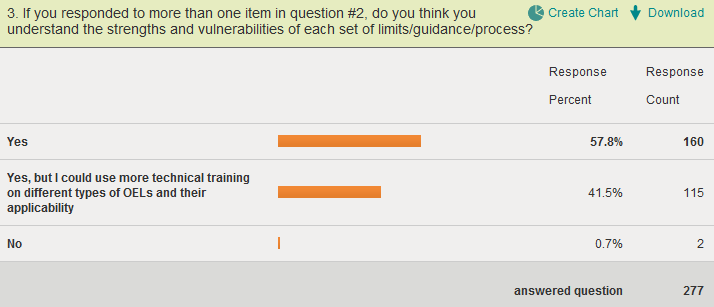 Is ACGIH missing a training opportunity?
Partnership with AIHA, AIOH, BOHS?
Hva går vi rundt å kaller oss ? Bruker vi tittelen Yrkeshygieniker ?
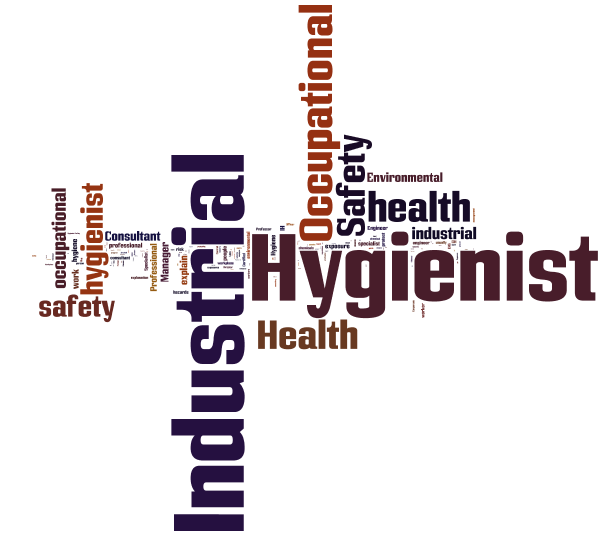 Hvordan ser vi på oss selv ?
“I am a special agent authorized to intercede at any point in the scheme of anticipation-recognition-evaluation-control of workplace chemical and physical hazards.”
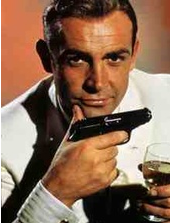 Takk til
Perry Logan, 3M
Susan Rippel, DOW
proactima.com
Prepared.
Tilleggsmateriale
Utvalgte resultater fra andre konferanser
2012 BOHS (n=82)
2012 AIHCE  (n=282)
2012 AIOH (n=165)
AIHA Teleweb (n=60)
<?xml version="1.0"?><AllQuestions />
<?xml version="1.0"?><Settings><answerBulletFormat>Numeric</answerBulletFormat><answerNowAutoInsert>No</answerNowAutoInsert><answerNowStyle>Explosion</answerNowStyle><answerNowText>Answer Now</answerNowText><chartColors>Use PowerPoint Color Scheme</chartColors><chartType>Horizontal</chartType><correctAnswerIndicator>Checkmark</correctAnswerIndicator><countdownAutoInsert>No</countdownAutoInsert><countdownSeconds>10</countdownSeconds><countdownSound>TicToc.wav</countdownSound><countdownStyle>Box</countdownStyle><gridAutoInsert>No</gridAutoInsert><gridFillStyle>Answered</gridFillStyle><gridFillColor>0,0,0</gridFillColor><gridOpacity>100%</gridOpacity><gridTextStyle>Keypad #</gridTextStyle><inputSource>Response Devices</inputSource><multipleResponseDivisor># of Responses</multipleResponseDivisor><participantsLeaderBoard>5</participantsLeaderBoard><percentageDecimalPlaces>0</percentageDecimalPlaces><responseCounterAutoInsert>No</responseCounterAutoInsert><responseCounterStyle>Oval</responseCounterStyle><responseCounterDisplayValue># of Votes Received</responseCounterDisplayValue><insertObjectUsingColor>Blue</insertObjectUsingColor><showResults>Yes</showResults><teamColors>User Defined</teamColors><teamIdentificationType>None</teamIdentificationType><teamScoringType>Voting pads only</teamScoringType><teamScoringDecimalPlaces>1</teamScoringDecimalPlaces><teamIdentificationItem></teamIdentificationItem><teamsLeaderBoard>5</teamsLeaderBoard><teamName1></teamName1><teamName2></teamName2><teamName3></teamName3><teamName4></teamName4><teamName5></teamName5><teamName6></teamName6><teamName7></teamName7><teamName8></teamName8><teamName9></teamName9><teamName10></teamName10><showControlBar>Slides with Get Feedback Objects</showControlBar><defaultCorrectPointValue>100</defaultCorrectPointValue><defaultIncorrectPointValue>0</defaultIncorrectPointValue><chartColor1>187,224,227</chartColor1><chartColor2>51,51,153</chartColor2><chartColor3>0,153,153</chartColor3><chartColor4>153,204,0</chartColor4><chartColor5>128,128,128</chartColor5><chartColor6>0,0,0</chartColor6><chartColor7>0,102,204</chartColor7><chartColor8>204,204,255</chartColor8><chartColor9>255,0,0</chartColor9><chartColor10>255,255,0</chartColor10><teamColor1>187,224,227</teamColor1><teamColor2>51,51,153</teamColor2><teamColor3>0,153,153</teamColor3><teamColor4>153,204,0</teamColor4><teamColor5>128,128,128</teamColor5><teamColor6>0,0,0</teamColor6><teamColor7>0,102,204</teamColor7><teamColor8>204,204,255</teamColor8><teamColor9>255,0,0</teamColor9><teamColor10>255,255,0</teamColor10><displayAnswerImagesDuringVote>Yes</displayAnswerImagesDuringVote><displayAnswerImagesWithResponses>Yes</displayAnswerImagesWithResponses><displayAnswerTextDuringVote>Yes</displayAnswerTextDuringVote><displayAnswerTextWithResponses>Yes</displayAnswerTextWithResponses><questionSlideID></questionSlideID><controlBarState>Expanded</controlBarState><isGridColorKnownColor>True</isGridColorKnownColor><gridColorName>Yellow</gridColorName><AutoRec></AutoRec><AutoRecTimeIntrvl></AutoRecTimeIntrvl><chartVotesView>Percentage</chartVotesView><chartLabelsColor>0,0,0</chartLabelsColor><isChartLabelColorKnownColor>True</isChartLabelColorKnownColor><chartLabelColorName>Black</chartLabelColorName><chartXAxisLabelType>Full Text</chartXAxisLabelType></Settings>
<?xml version="1.0"?><AllAnswers />
Hierarchy of OELs
As more toxicological and 
epidemiological data becomes  available,  we move up the hierarchy of OELs.
Most Extensive Data Requirements 
(human epidemiology studies)
> quality, > certainty
Health Based OELs
 Regulatory, Authoritative
Traditional
(TLVs, MAKs, WEELs, PELs, MACs, RELs,…)
Working Provisional OELs
(internal company, trade association, vendor limits)
Moderate Data Requirements 
(in vitro and animal studies and anecdotal reports of human health effects)
> quality, > certainty
Prescriptive Process Based OELs
(REACH DNELs/DMELs)
Least Data  Requirements 
(in vitro and animal studies)
Hazard Banding Strategies
Pharmaceutical banding
Occupational exposure bands
Hazard Banding + Exposure Banding   Control Banding
<?xml version="1.0"?><AllQuestions />
<?xml version="1.0"?><Settings><answerBulletFormat>Numeric</answerBulletFormat><answerNowAutoInsert>No</answerNowAutoInsert><answerNowStyle>Explosion</answerNowStyle><answerNowText>Answer Now</answerNowText><chartColors>Use PowerPoint Color Scheme</chartColors><chartType>Horizontal</chartType><correctAnswerIndicator>Checkmark</correctAnswerIndicator><countdownAutoInsert>No</countdownAutoInsert><countdownSeconds>10</countdownSeconds><countdownSound>TicToc.wav</countdownSound><countdownStyle>Box</countdownStyle><gridAutoInsert>No</gridAutoInsert><gridFillStyle>Answered</gridFillStyle><gridFillColor>0,0,0</gridFillColor><gridOpacity>100%</gridOpacity><gridTextStyle>Keypad #</gridTextStyle><inputSource>Response Devices</inputSource><multipleResponseDivisor># of Responses</multipleResponseDivisor><participantsLeaderBoard>5</participantsLeaderBoard><percentageDecimalPlaces>0</percentageDecimalPlaces><responseCounterAutoInsert>No</responseCounterAutoInsert><responseCounterStyle>Oval</responseCounterStyle><responseCounterDisplayValue># of Votes Received</responseCounterDisplayValue><insertObjectUsingColor>Blue</insertObjectUsingColor><showResults>Yes</showResults><teamColors>User Defined</teamColors><teamIdentificationType>None</teamIdentificationType><teamScoringType>Voting pads only</teamScoringType><teamScoringDecimalPlaces>1</teamScoringDecimalPlaces><teamIdentificationItem></teamIdentificationItem><teamsLeaderBoard>5</teamsLeaderBoard><teamName1></teamName1><teamName2></teamName2><teamName3></teamName3><teamName4></teamName4><teamName5></teamName5><teamName6></teamName6><teamName7></teamName7><teamName8></teamName8><teamName9></teamName9><teamName10></teamName10><showControlBar>Slides with Get Feedback Objects</showControlBar><defaultCorrectPointValue>100</defaultCorrectPointValue><defaultIncorrectPointValue>0</defaultIncorrectPointValue><chartColor1>187,224,227</chartColor1><chartColor2>51,51,153</chartColor2><chartColor3>0,153,153</chartColor3><chartColor4>153,204,0</chartColor4><chartColor5>128,128,128</chartColor5><chartColor6>0,0,0</chartColor6><chartColor7>0,102,204</chartColor7><chartColor8>204,204,255</chartColor8><chartColor9>255,0,0</chartColor9><chartColor10>255,255,0</chartColor10><teamColor1>187,224,227</teamColor1><teamColor2>51,51,153</teamColor2><teamColor3>0,153,153</teamColor3><teamColor4>153,204,0</teamColor4><teamColor5>128,128,128</teamColor5><teamColor6>0,0,0</teamColor6><teamColor7>0,102,204</teamColor7><teamColor8>204,204,255</teamColor8><teamColor9>255,0,0</teamColor9><teamColor10>255,255,0</teamColor10><displayAnswerImagesDuringVote>Yes</displayAnswerImagesDuringVote><displayAnswerImagesWithResponses>Yes</displayAnswerImagesWithResponses><displayAnswerTextDuringVote>Yes</displayAnswerTextDuringVote><displayAnswerTextWithResponses>Yes</displayAnswerTextWithResponses><questionSlideID></questionSlideID><controlBarState>Expanded</controlBarState><isGridColorKnownColor>True</isGridColorKnownColor><gridColorName>Yellow</gridColorName><AutoRec></AutoRec><AutoRecTimeIntrvl></AutoRecTimeIntrvl><chartVotesView>Percentage</chartVotesView><chartLabelsColor>0,0,0</chartLabelsColor><isChartLabelColorKnownColor>True</isChartLabelColorKnownColor><chartLabelColorName>Black</chartLabelColorName><chartXAxisLabelType>Full Text</chartXAxisLabelType></Settings>
<?xml version="1.0"?><AllAnswers />
Exposure Risk Assessment

Collect all relevant exposure information and assess exposure risk against 
“Hazard Criteria”
Hazard Assessment

Identify and Define 
“Hazard Criteria” 
Hazard Bands (OEBs)
Exposure Limits (OELs)
Physical, Biological, Chemical
Skin Notations,…
Exposure Management

Define Controls & Exposure Management Programs Utilizing the Hierarchy of Controls
Confirm (Re-Evaluate as Needed)
Anticipation
Control
+
+
Evaluation
Recognition
Confirm
Fundamental Elements of Industrial Hygiene (ERAM Model)